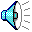 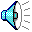 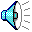 Causes of
Great Depression
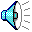 Alphabet
Agencies
Hoover
New Deal
Critics
Important
People
Hodge
Podge
Causes of
Great Depression
Alphabet
Agencies
Hoover
New Deal
Critics
Important
People
Hodge
Podge
$100
$100
$100
$100
$100
$100
$200
$200
$200
$200
$200
$200
$300
$300
$300
$300
$300
$300
$400
$400
$400
$400
$400
$400
$500
$500
$500
$500
$500
$500
1% of the population
controlled 40% of the
nation’s wealth
Uneven
distribution
of wealth
Investing in a stock
solely based on idea
it will raise in value
quickly; high risk/high reward
Stock
Speculation
Created by
Installment buying;
“enjoy now, pay later”
Overextension
of credit
Investors would purchase  a
stock for only a fraction of
its price and borrow the rest
Buying on Margin
The combination of
unpaid loans and many
bank runs led to these
Bank
Failures
Regulates the
stock market
Securities &
Exchange
Commission
(SEC)
Protected bank
accounts of citizens
for up to $5,000
Federal
Deposit
Insurance
Corp.
(FDIC)
Employed 9
million workers from
construction to the arts
Works
Progress
Administration
(WPA)
Dams & flood controls
built across 7 states to 
provide cheap hydro
powered electricity
Tennessee Valley
Authority
(TVA)
Protected the price
of crops; provided
farm subsidies and the
prevention of soil erosion
Agricultural
Adjustment
Act (AAA)
His campaign 
strategy in 1932
“stay the course”
“Prosperity is right around the corner
“FDR will make things worse”
Name for collection of
man made shacks 
or shantytowns
during the Depression
Hooverville
This created the
highest import 
tax in history
Hawley-Smoot
Tariff
This was set up in 1932
and gave aid to railroad
companies and insurance companies;
Provided “indirect aid” to people
Reconstruction
Finance Corp.
His
“theme”
song
“Brother, can
you spare a dime”
Another name for
leaders who manipulate
people with half-truths,
deceptive promises,
and scare tactics
Demagogues
Critic who believed
nations entire economic
system needed reform;
ran for Gov. of California
in 1934 under platform of
“End Poverty in California”
Upton
Sinclair
Name 2 criticisms
of the New Deal
Gave government too much power
Borrowed too much money
Didn’t do enough for women, 
minorities and the elderly
Senator from
Louisiana who developed
the “Share Our Wealth” program
Huey Long
This “radio priest”
believed in nationalization of banks,
praised Adolf Hitler,
and was eventually ordered to stop
broadcasting by Roman Catholic officials
Charles
Coughlin
One of FDR’s most important
colleagues; reported to FDR
on conditions in the country
and effects of his programs
Eleanor
Roosevet
First female
to ever hold a 
Cabinet position
Frances
Perkins
Held the highest
position of any African-American
woman in the New Deal
Mary
McLeod
Bethune
FDR’s commissioner of
Indian Affairs; used New
Deal fund and Native workers
to build schools, hospitals and irrigation
systems
John Collier
Daily
Double!!
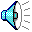 First president of 
Congress of Industrial
Organizations; aimed to
challenge conditions in industry
John L. Lewis
A strike in which laborers
stop working but refuse
to leave the building
Sit-down
Strike
Paying out more money from 
the annual federal budget than
the government receives in revenue
Deficit-spending
General sent
in to remove Bonus
Army from Washington D.C.
General
MacArthur
Name of 
Dorothea Lang’s
most famous photo
Migrant
Mother
Act that gave 
workers the right
to join unions 
and collectively
bargain
National Labor
Relations Act
Or
Wagner Act
Double
Jeopardy!!
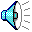 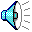 Dust
Bowl
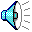 Presidential
Elections
FDR
Effects of
New Deal
Effects of
Great Depression
Hodge
Podge
Dust
Bowl
Presidential
Elections
FDR
Effects
Of New
Deal
Effects of
Great Depression
Hodge
Podge
$200
$200
$200
$200
$200
$200
$400
$400
$400
$400
$400
$400
$600
$600
$600
$600
$600
$600
$800
$800
$800
$800
$800
$800
$1000
$1000
$1000
$1000
$1000
$1000
Farmers believed
that the storms that 
led to The Dust 
Bowl were  caused by
Severe
drought
The most
severe storms
of the dry years.
Black
Blizzards
Families from
Oklahoma, Texas
Kansas migrated to this state.
California
Slang term used 
to described migrant
farmers who were forced 
to move from Oklahoma and Kansas
“Okies”
John Steinbeck novel
written about a migrant
family during the Dust Bowl Era
The Grapes
Of
Wrath
Republican candidate
Election of 1928
Herbert Hoover
Democratic
Candidate 1932; 
eventual winner.
FDR
Theme song
FDR - 1932
“Happy Days
Are Here Again”
Republican candidate
1936
Alf
Landon
3 items on FDR
political platform
in 1932
End prohibition
Balanced budget
Sweeping social/economic
reform
Most famous line
From inauguration speech
“The only thing we
have to fear is fear 
Itself”
Dates for his
“Hundred Days”
March 9th-
June 16th
The number of additional
justices FDR wanted to add 
to Supreme Court as part of
“court-packing”
6
He used these
radio addresses
to communicate with
American citizens
Fireside
Chats
He pushed Congress to 
pass this act authorizing the
government to inspect the financial
health of all the banks
Emergency
Banking
Act
This act created
old-age pensions, unemployment
insurance, and aid for dependent, blind 
or handicapped children.
Social
Security
The most famous
sit-down strike involved
this union in Flint, Michigan
United
AutoWorkers
Perhaps the greatest
achievement of the New Deal
Restoring a
sense of hope
This New Deal agency
continues to monitor the
workings of the Stock Markets
Securities &
Exchange
Commission 
(SEC)
Number of 
major new laws
passed during first
100 days of the New Deal
15
The highest rate
of unemployment during
Great Depression
25%
These 9 individuals
were accused of raping 
two women while riding the rails;
their story influenced
“To Kill a Mockingbird”
Scottsboro
Boys
During the Depression
working women were
accused of this.
Taking
jobs away
from men
The two long-term effects
that children suffered the most
from as a result of 
The Great Depression.
Poor Diet;
Inadequate medical care
Daily
Double!!
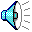 The GNP fell from
$103 billion (1929) to
this amount in 1933
$56
Billion
Movies provided
this for people of the
Great Depression
An escape from their
problems
The 3 R’s
Relief
Recovery
Reform
The date of
“Black Tuesday”
October 29th
1929
Developer
of the Empire State Building
John
Raskob
The amount of
money in circulation is
regulated by this
Federal
Reserve
System
Spanish
American
War
Write the Final Topic Here
List & briefly explain
Three causes for
American involvement
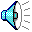 Write 
the Final 
Question
 Here
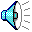